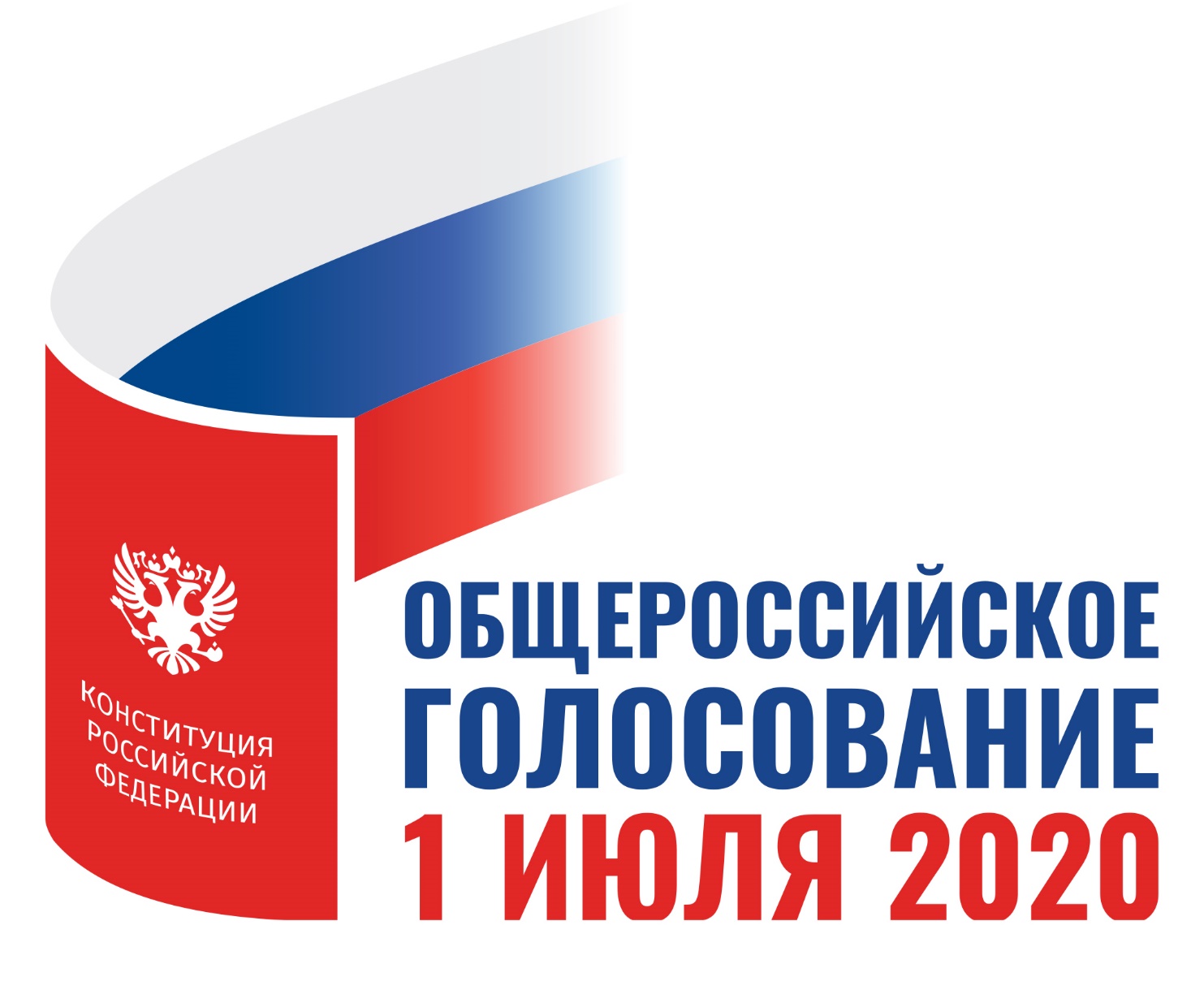 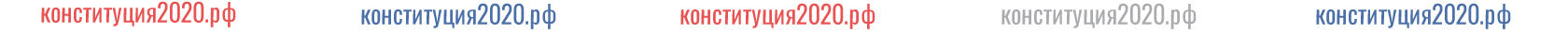 ОСНОВНЫЕ ЭТАПЫ И СРОКИ ПРОВЕДЕНИЯ ОБЩЕРОССИЙСКОГО ГОЛОСОВАНИЯ
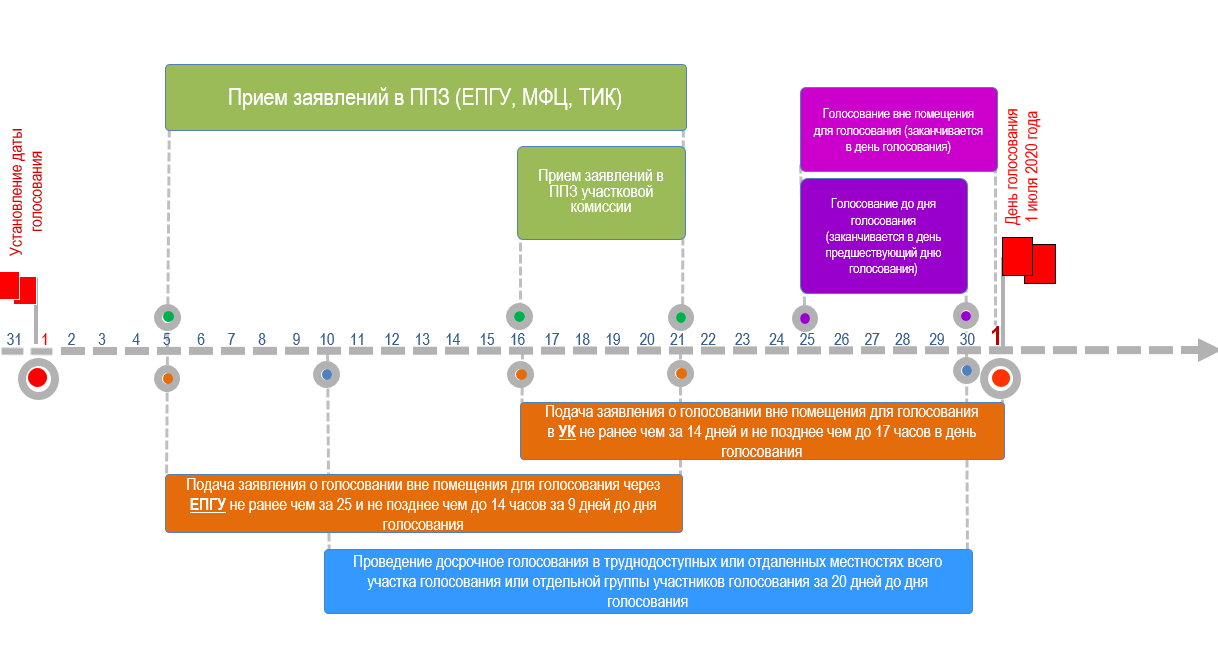 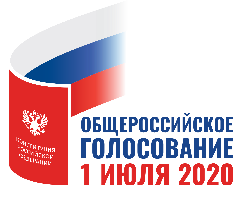 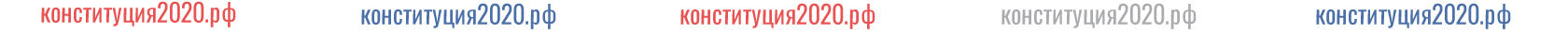 ДОПОЛНИТЕЛЬНЫЕ ВОЗМОЖНОСТИ ДЛЯ УЧАСТНИКОВ ГОЛОСОВАНИЯ, 
ОБЕСПЕЧИВАЮЩИЕ УДОБСТВО И БЕЗОПАСНОСТЬ ЗДОРОВЬЯ ГРАЖДАН
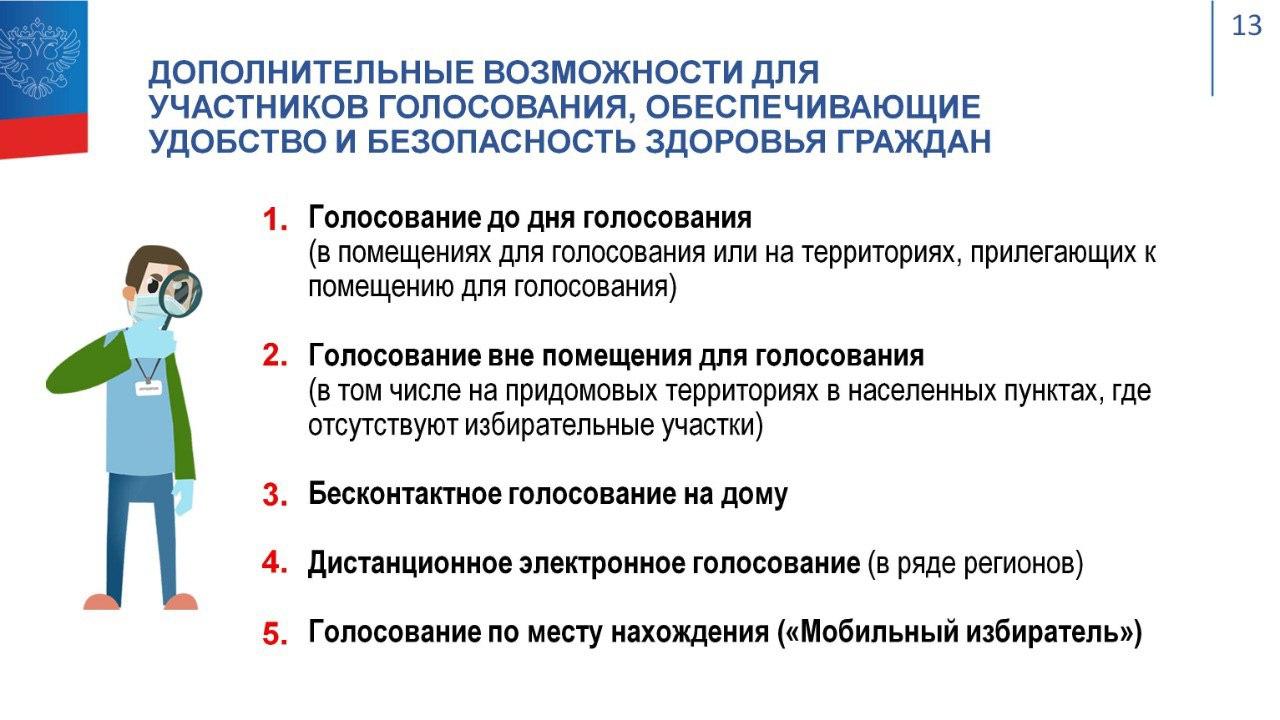 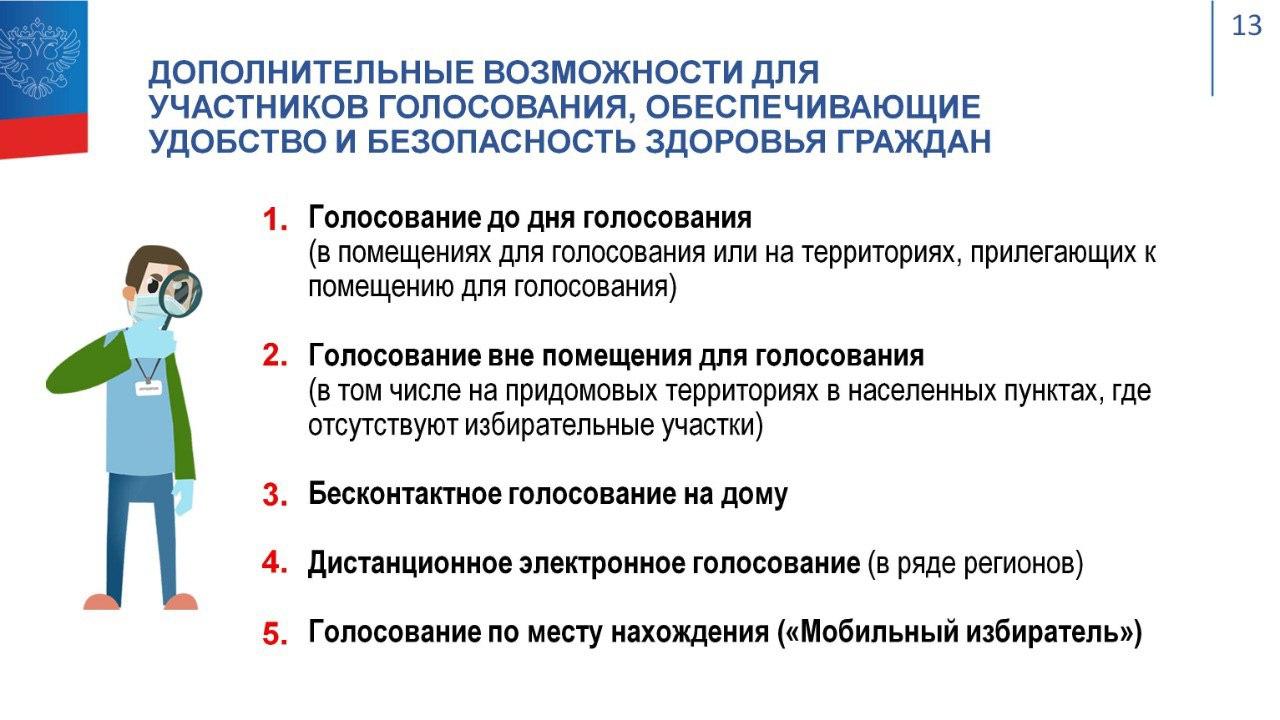 1.


2.


3.

4.
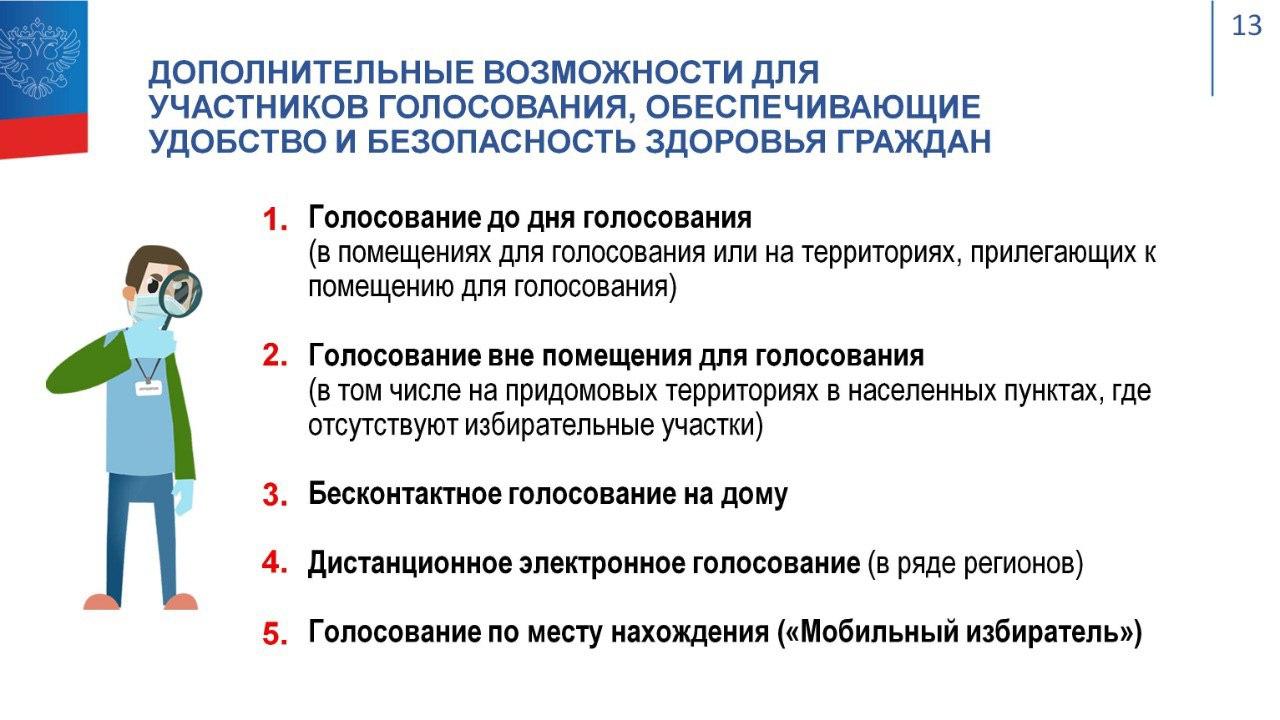 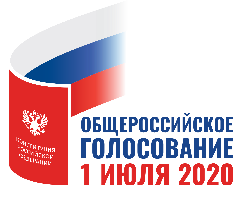 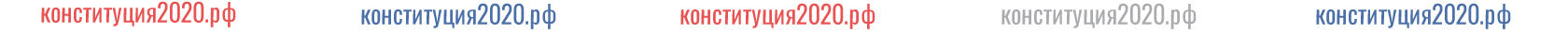 ПОДАЧА ЗАЯВЛЕНИЙ О ГОЛОСОВАНИИ ПО МЕСТУ НАХОЖДЕНИЯ  
«МОБИЛЬНЫЙ ИЗБИРАТЕЛЬ»
С 5 ИЮНЯ ПО 21 ИЮНЯ 2020 ГОДА
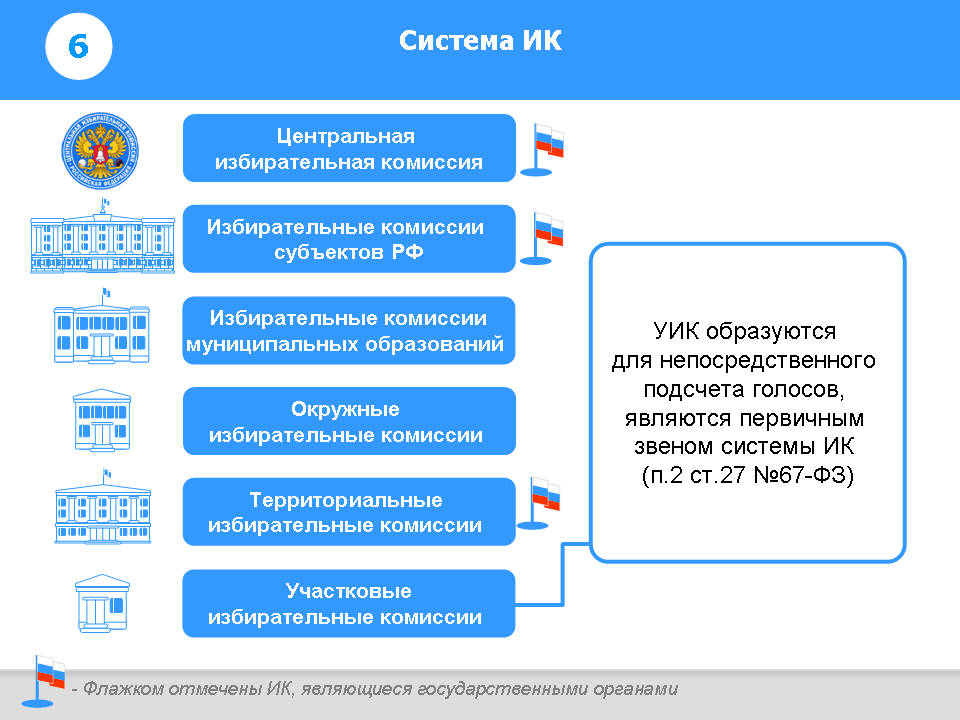 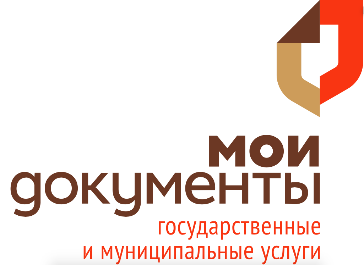 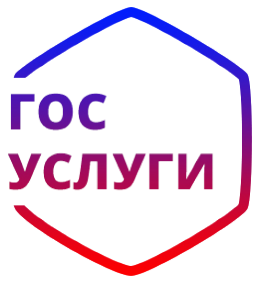 МФЦ
ЕПГУ
ТИК
С 16 ИЮНЯ ПО 21 ИЮНЯ 2020 ГОДА
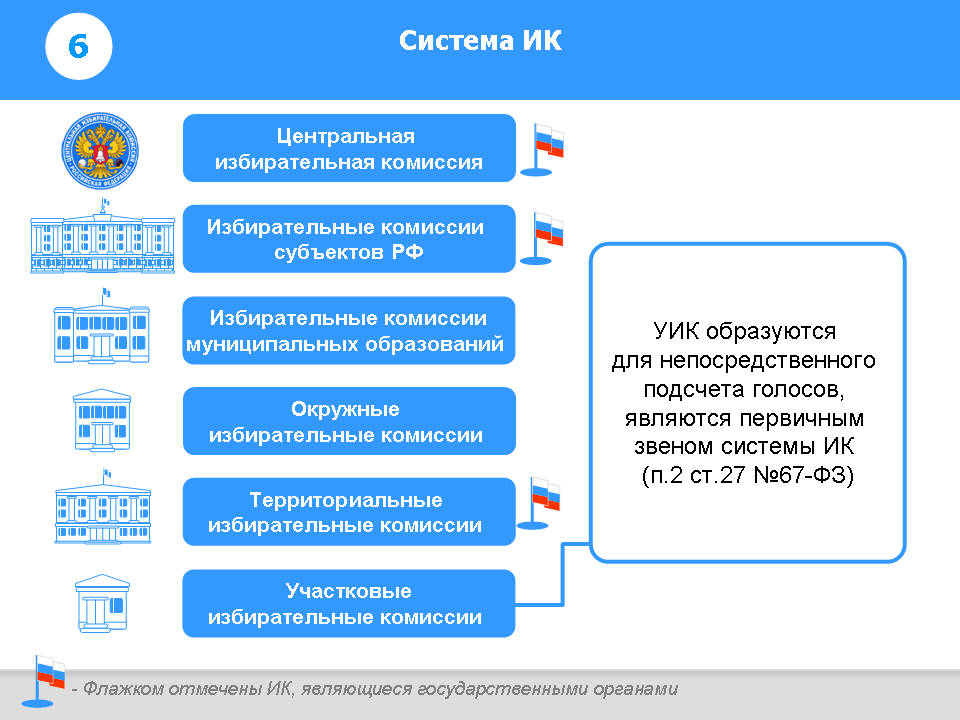 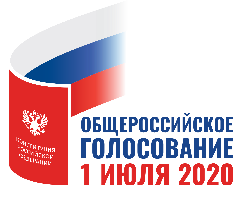 УИК
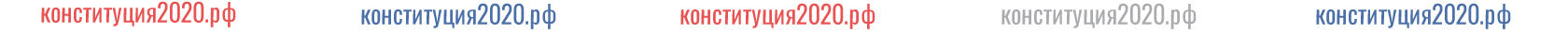 ПРОВЕДЕНИЕ ГОЛОСОВАНИЯ ДО ДНЯ ГОЛОСОВАНИЯ
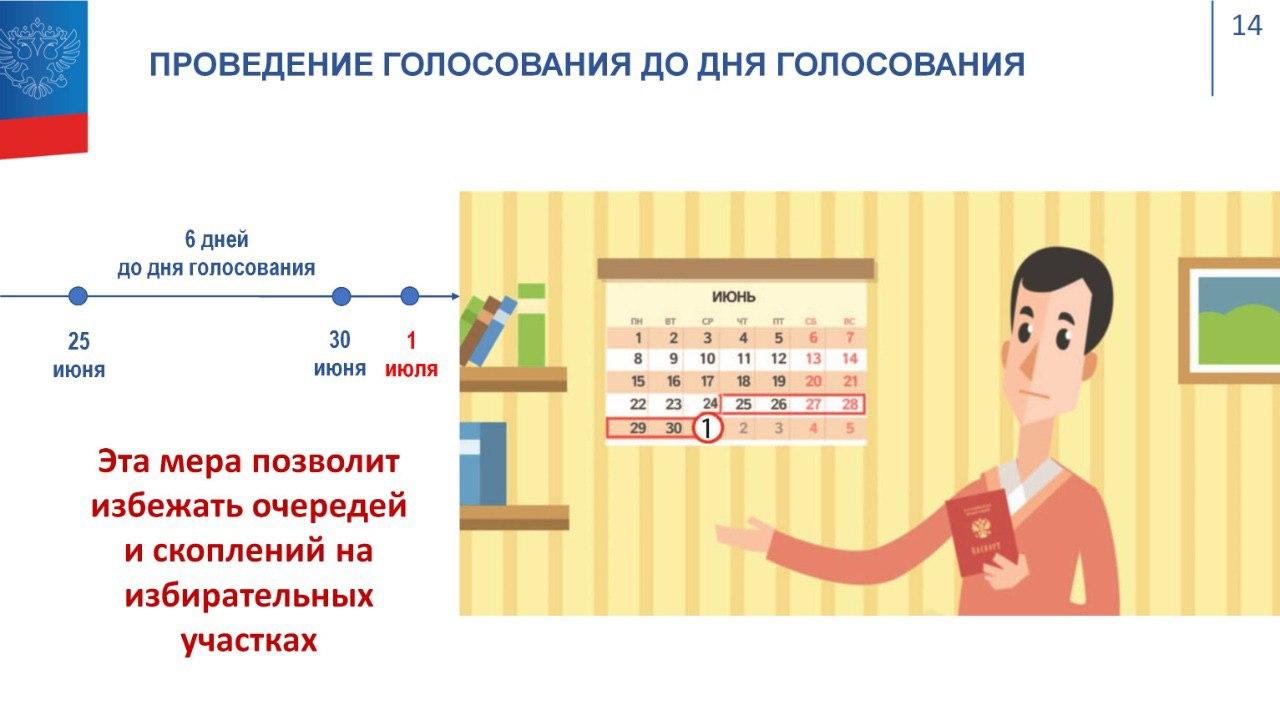 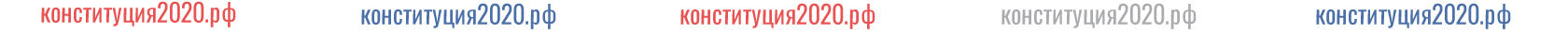 ГОЛОСОВАНИЕ ДО ДНЯ ГОЛОСОВАНИЯ 
В ПОМЕЩЕНИИ УЧАСТКОВОЙ КОМИССИИ (П. 10.5)
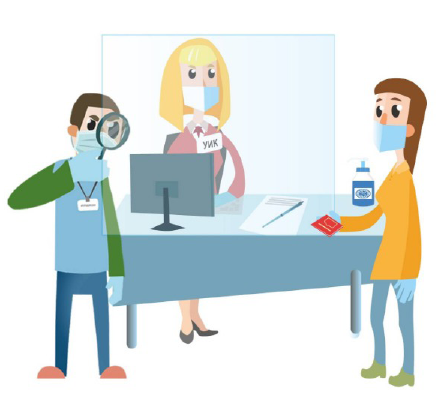 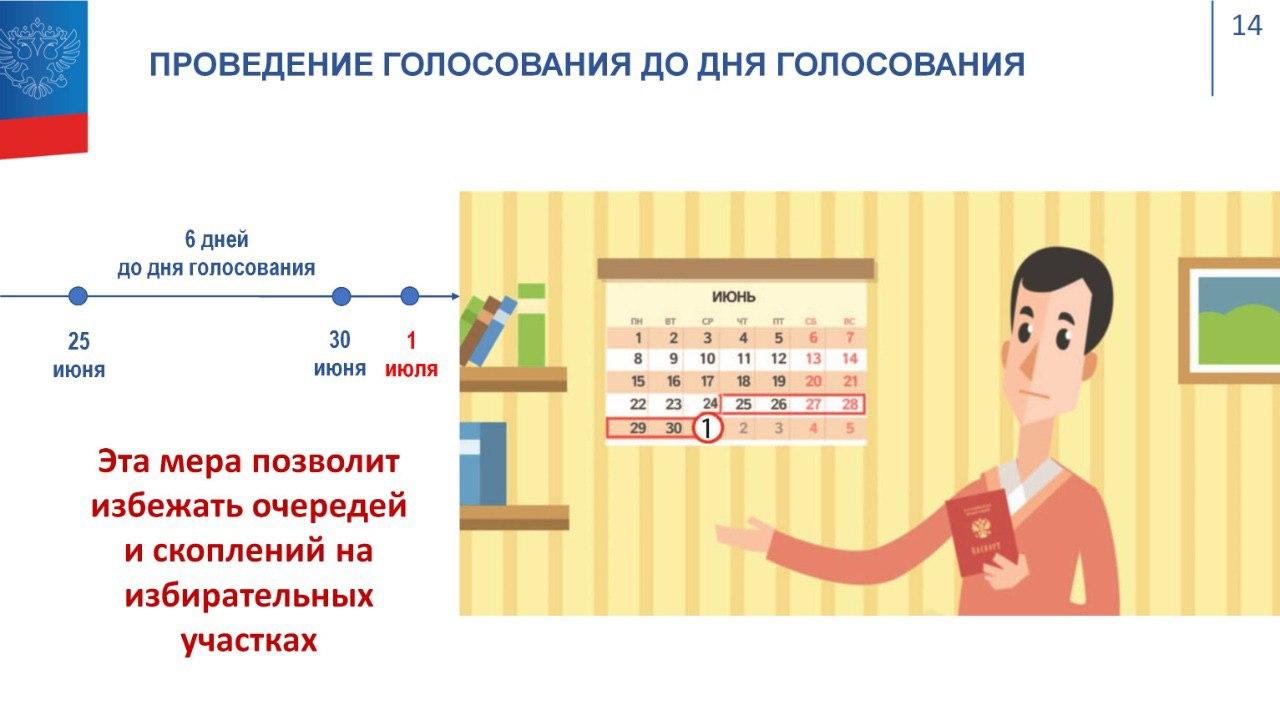 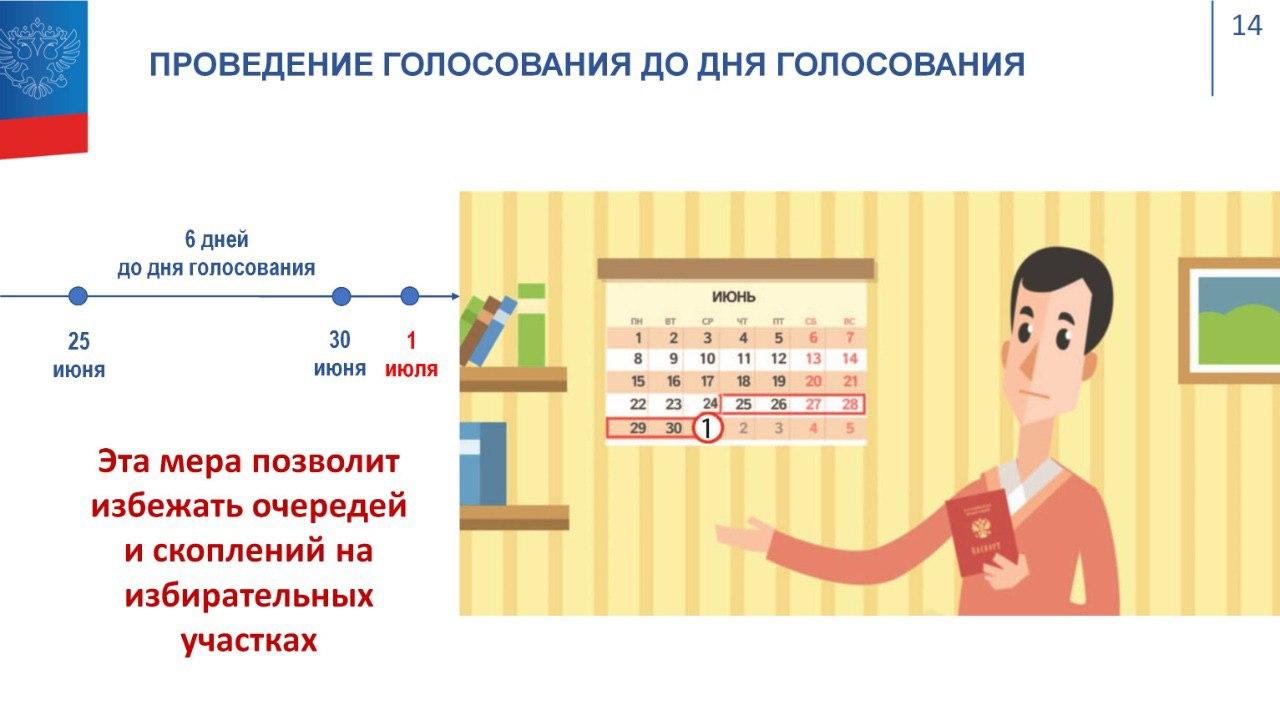 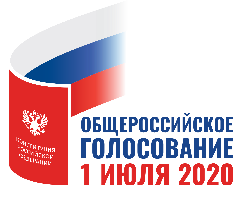 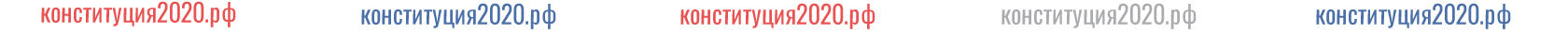 ГОЛОСОВАНИЕ ДО ДНЯ ГОЛОСОВАНИЯ (П. 10.6)
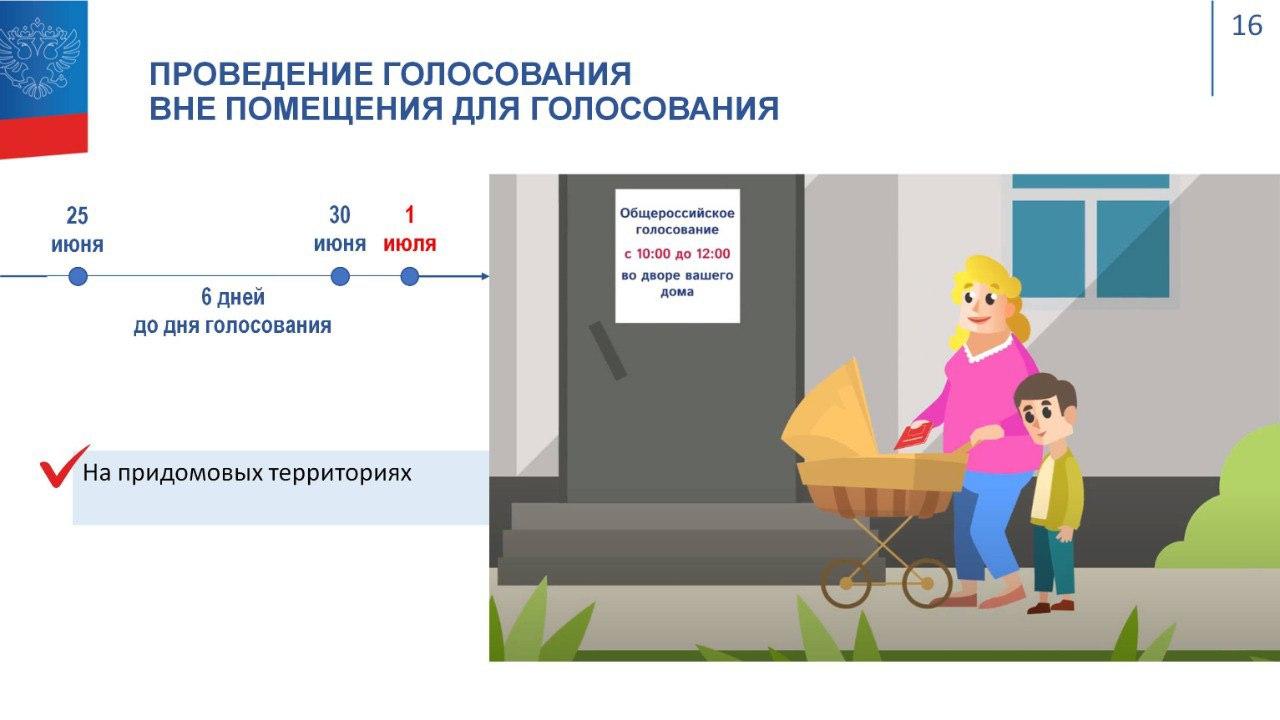 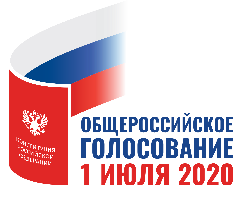 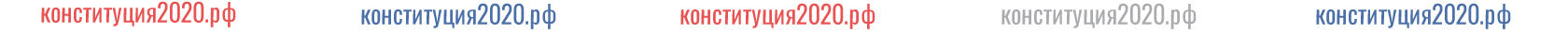 ПРОВЕДЕНИЕ ГОЛОСОВАНИЕ ДО ДНЯ ГОЛОСОВАНИЯ
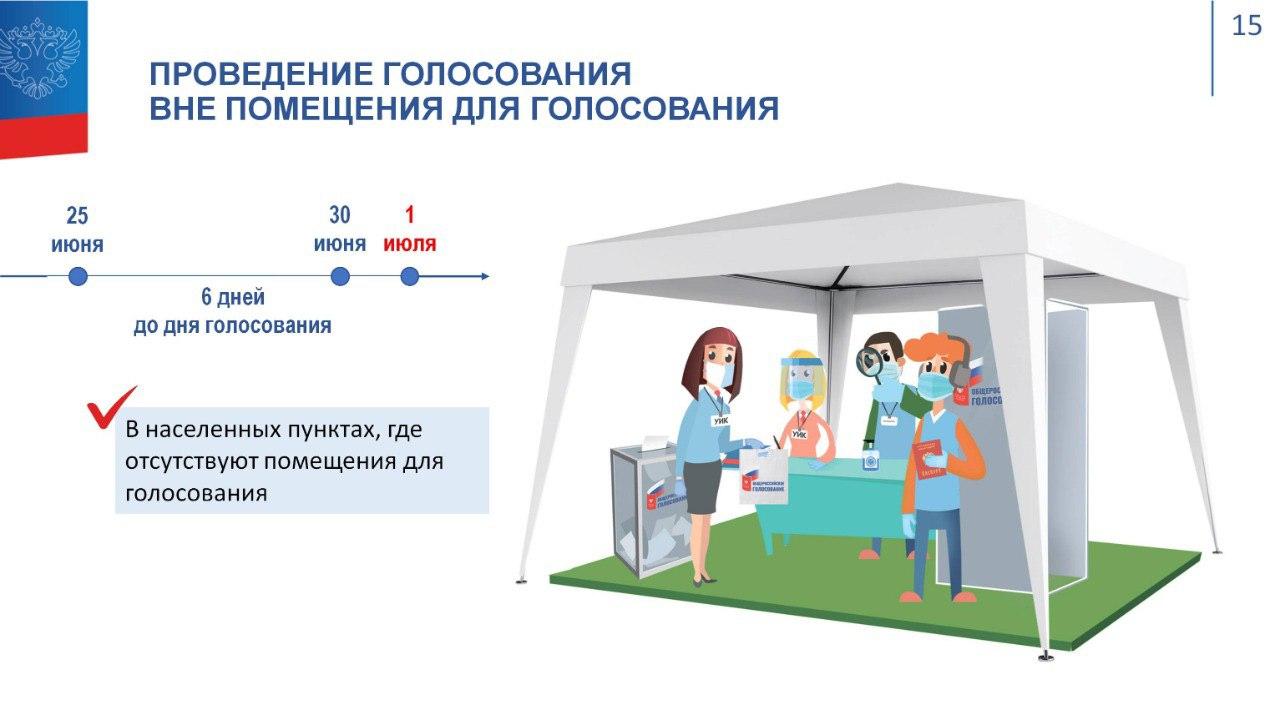 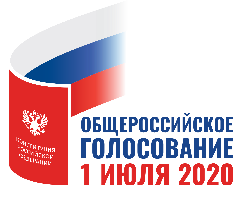 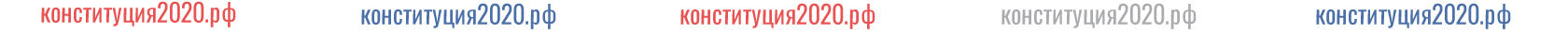 ПРОВЕДЕНИЕ ГОЛОСОВАНИЯ ВНЕ ПОМЕЩЕНИЯ ДЛЯ ГОЛОСОВАНИЯ
(БЕСКОНТАКТНОЕ ГОЛОСОВАНИЕ НА ДОМУ)
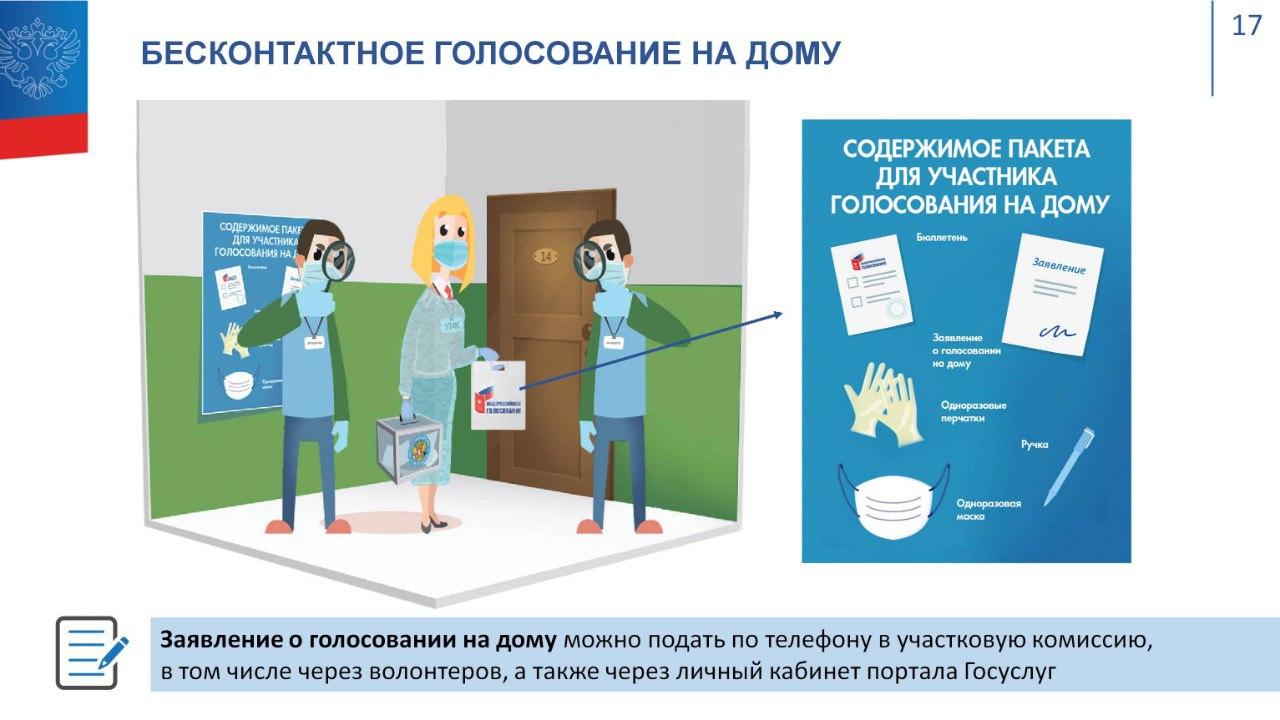 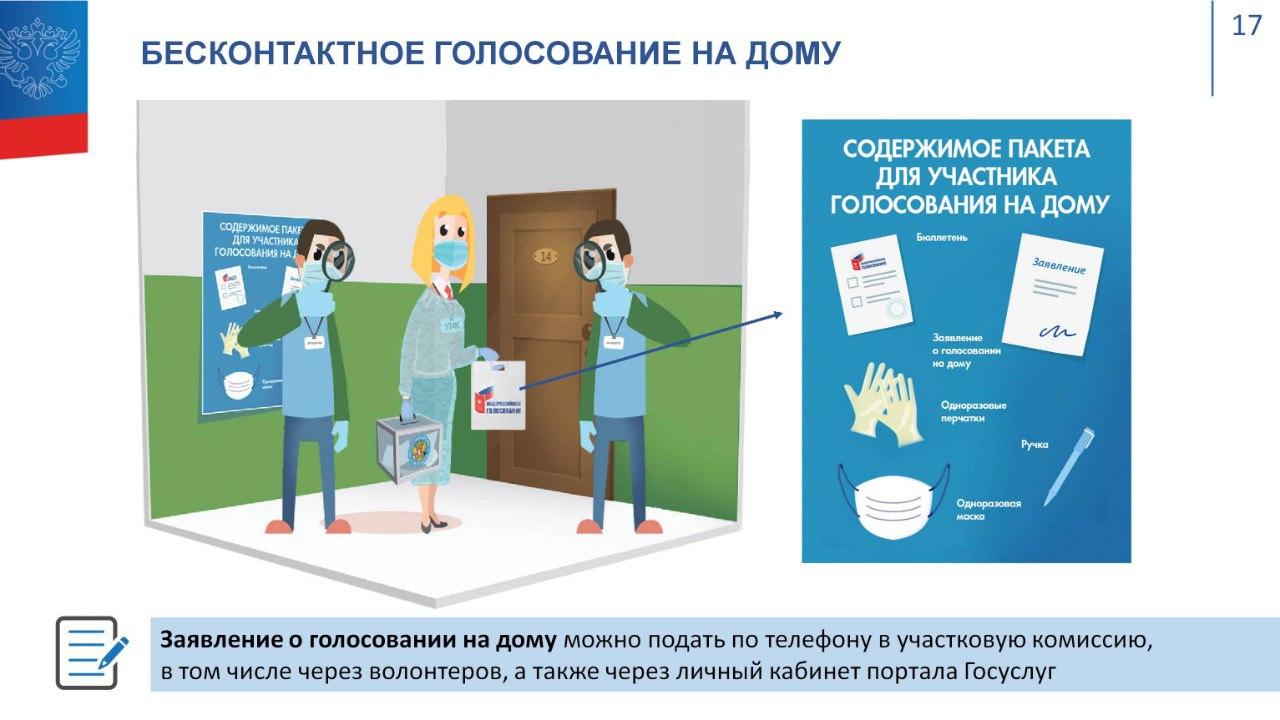 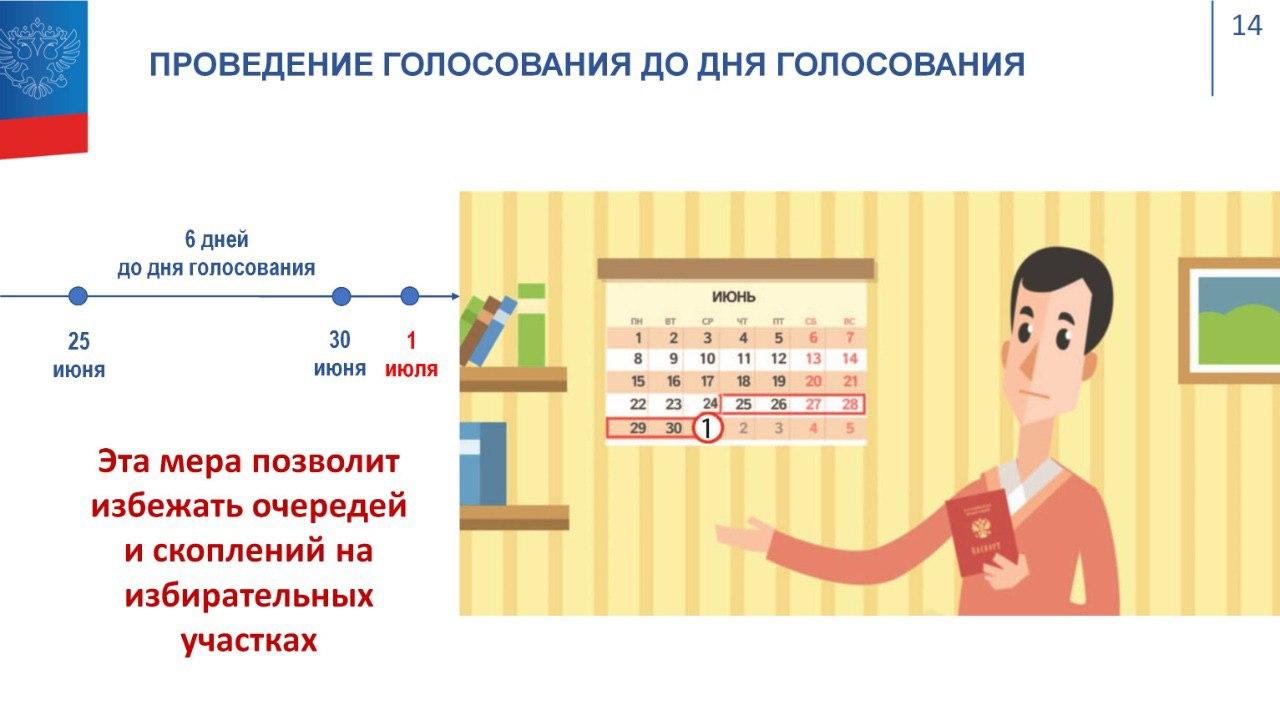 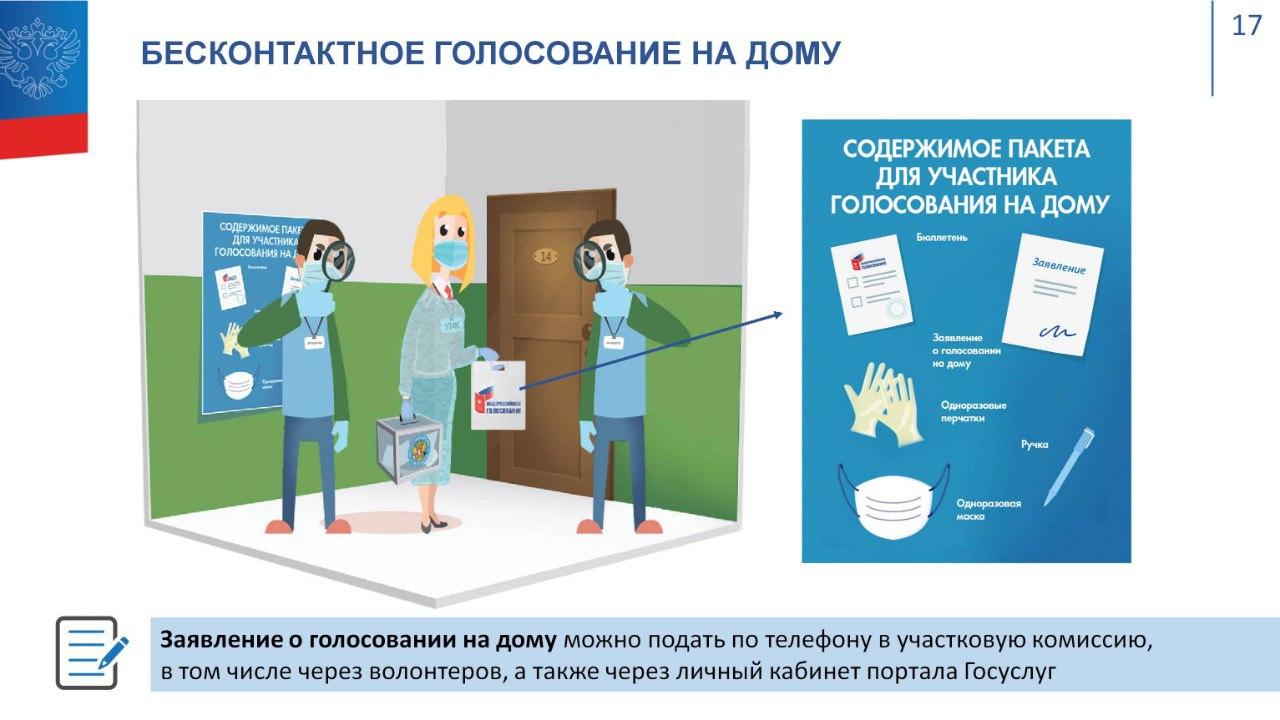 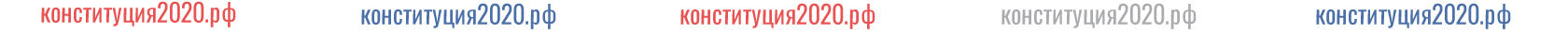 ГОЛОСОВАНИЕ ПО МЕСТУ НАХОЖДЕНИЯ
(«МОБИЛЬНЫЙ ИЗБИРАТЕЛЬ»)
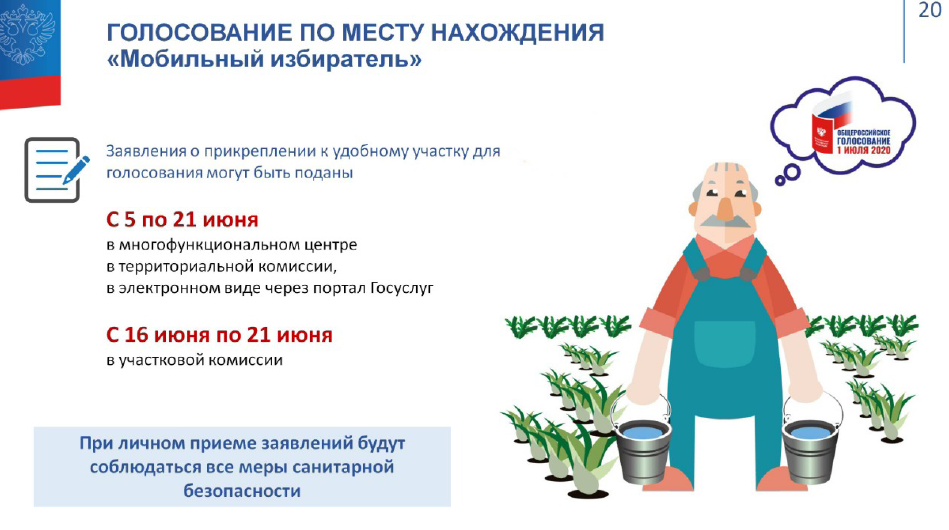 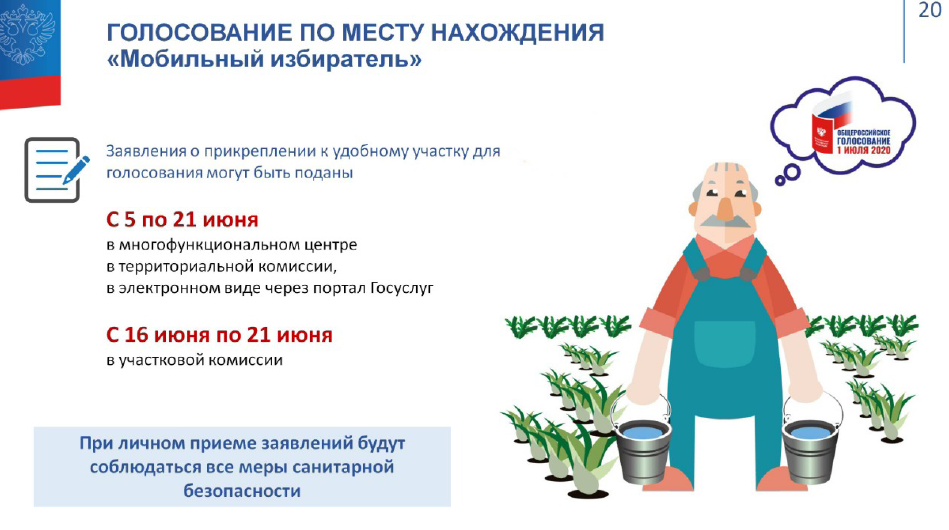 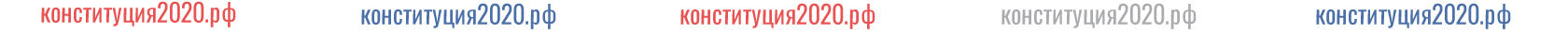 УЧАСТКОВЫЕ КОМИССИИ И УЧАСТКИ ГОЛОСОВАНИЯ
УЧАСТКИ ГОЛОСОВАНИЯ
ГОЛОСУЮТ В ОБЩЕМ ПОРЯДКЕ
В ДЕНЬ ГОЛОСОВАНИЯ В ПОМЕЩЕНИИ И ВНЕ ПОМЕЩЕНИЯ ДЛЯ ГОЛОСОВАНИЯ
1 ИЮЛЯ 2020 ГОДА
ТРАДИЦИОННОЕ ГОЛОСОВАНИЕ
П. 8.1
  ПОРЯДКА
ПОСТОЯННЫЕ
(1894)
В МЕСТАХ ВРЕМЕННОГО ПРЕБЫВАНИЯ (29)
ГОЛОСОВАНИЕ ВСЕГО УЧАСТКА ПРОВОДИТСЯ НЕ РАНЕЕ ЧЕМ ЗА 20 ДНЕЙ ДО ДНЯ ГОЛОСОВАНИЯ
В ТРУДНОДОСТУПНЫХ И ОТДАЛЕННЫХ МЕСТНОСТЯХ
П. 10.2
  ПОРЯДКА
ГОЛОСОВАНИЕ ОТДЕЛЬНЫХ ГРУПП  ПРОВОДИТСЯ НЕ РАНЕЕ ЧЕМ ЗА 20 ДНЕЙ ДО ДНЯ ГОЛОСОВАНИЯ
ГОЛОСОВАНИЕ ДО ДНЯ ГОЛОСОВАНИЯ
С 25 ИЮНЯ ПО 30 ИЮНЯ 2020 ГОДА:
УЧАСТКИ ГОЛОСОВАНИЯ
ГРУППЫ УЧАСТНИКОВ ГОЛОСОВАНИЯ
П.10.5, 10.6 ПОРЯДКА
В ПОМЕЩЕНИИ УЧАСТКОВОЙ  КОМИССИИ
В НАСЕЛЕННЫХ ПУНКТАХ, ГДЕ ОТСУТСТВУЕТ ПОМЕЩЕНИЕ УЧАСТКОВОЙ  КОМИССИИ
НА ПРИДОМОВЫХ ТЕРРИТОРИЯХ
СНТ
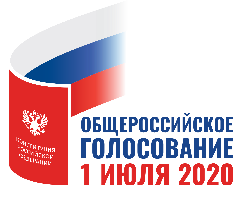 УЧАСТНИКИ ГОЛОСОВАНИЯ
РАЗДЕЛ 9 ПОРЯДКА
ГОЛОСОВАНИЕ ВНЕ ПОМЕЩЕНИЯ ДЛЯ ГОЛОСОВАНИЯ  ДО ДНЯ ГОЛОСОВАНИЯ
С 25 ИЮНЯ ПО 1 ИЮЛЯ 2020 ГОДА